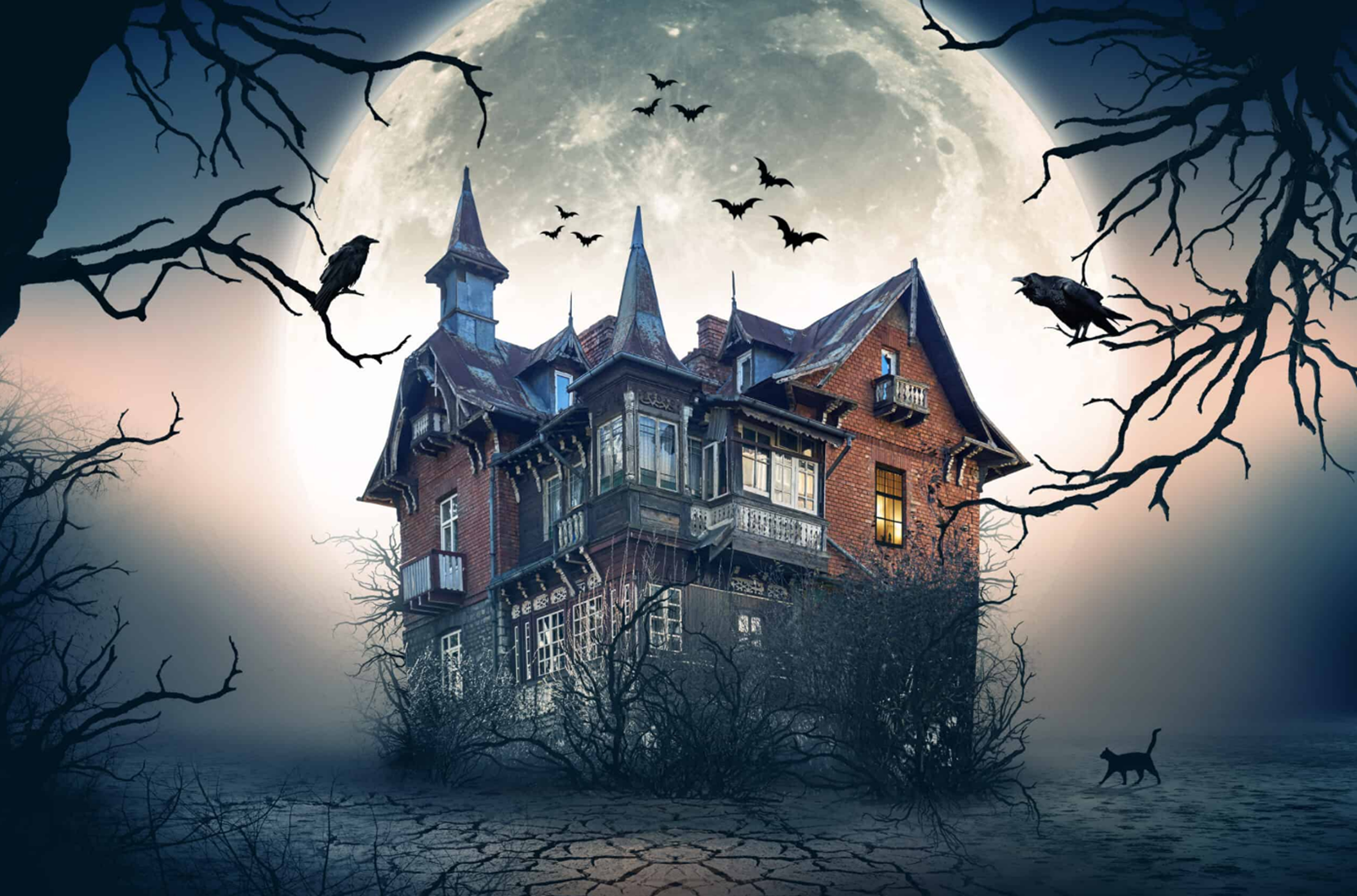 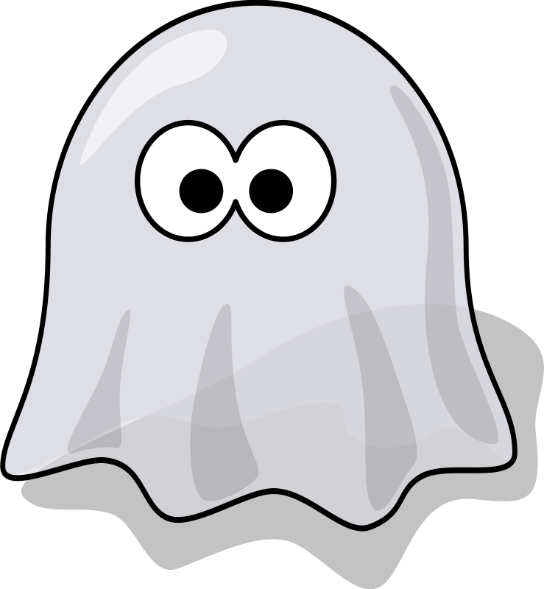 Haunted  House
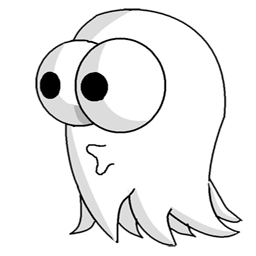 Mystery Box
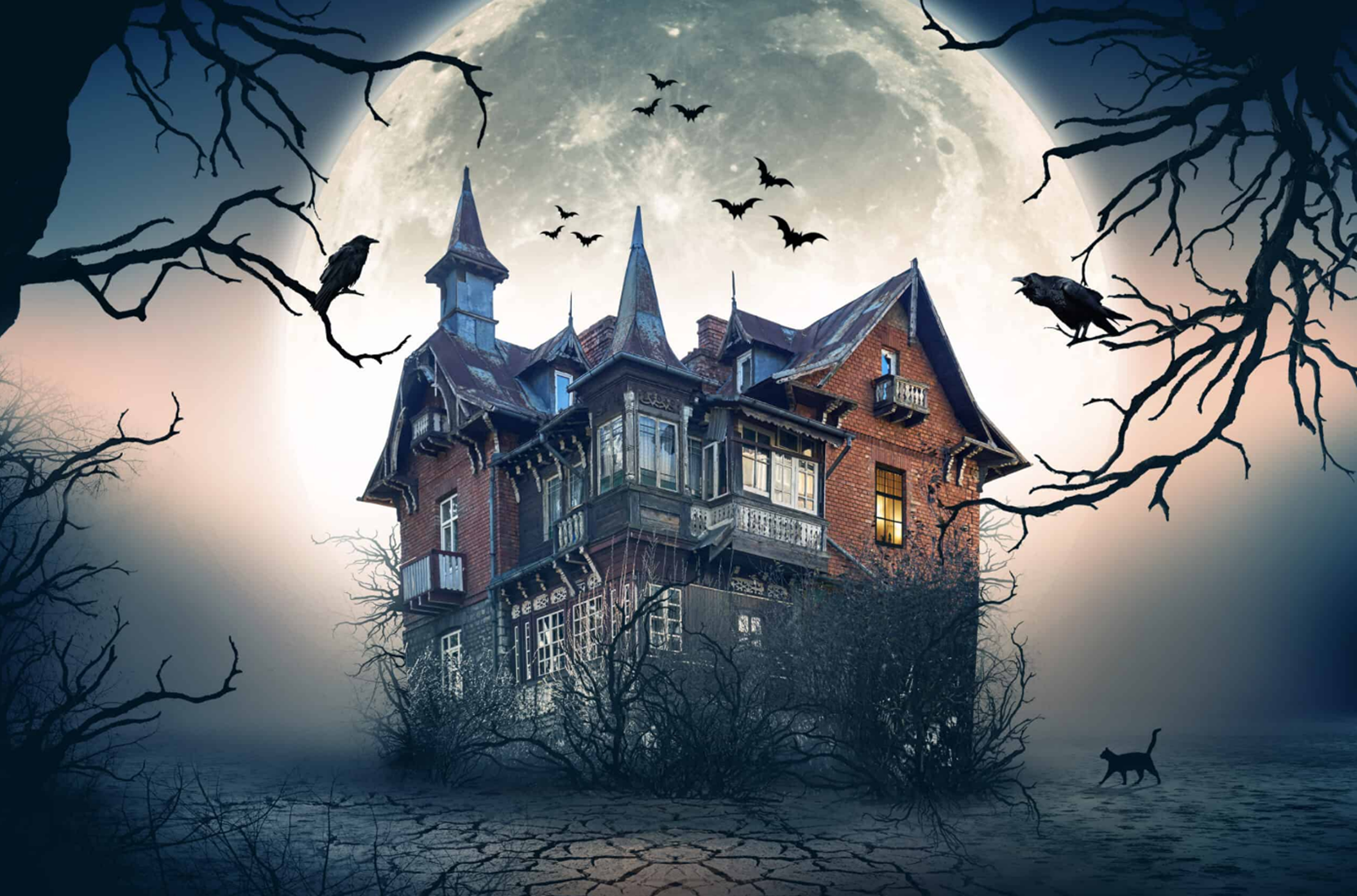 How to play

Split up into teams (2 or more)
Choose one ghost              and answer the question.
You have 5 sec to answer.
If your answer is correct, you will get a MYSTERY BOX.
The mystery box can be good or bad.
You can keep it or give it to another player or team.
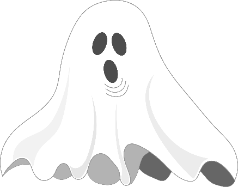 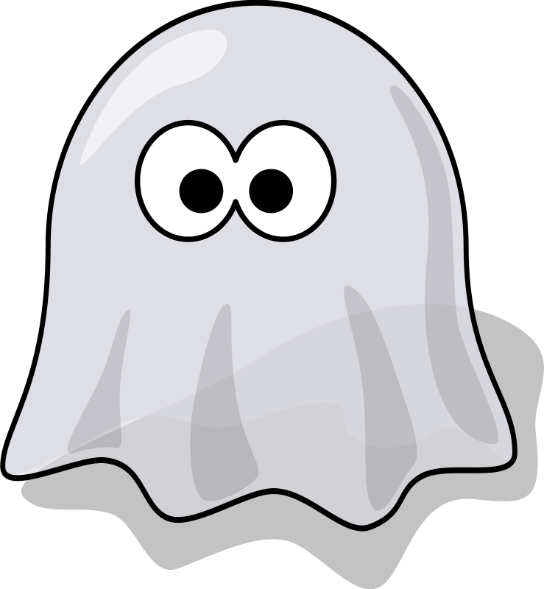 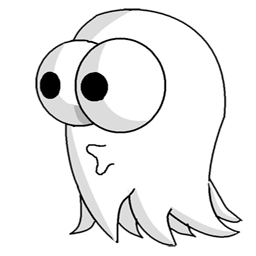 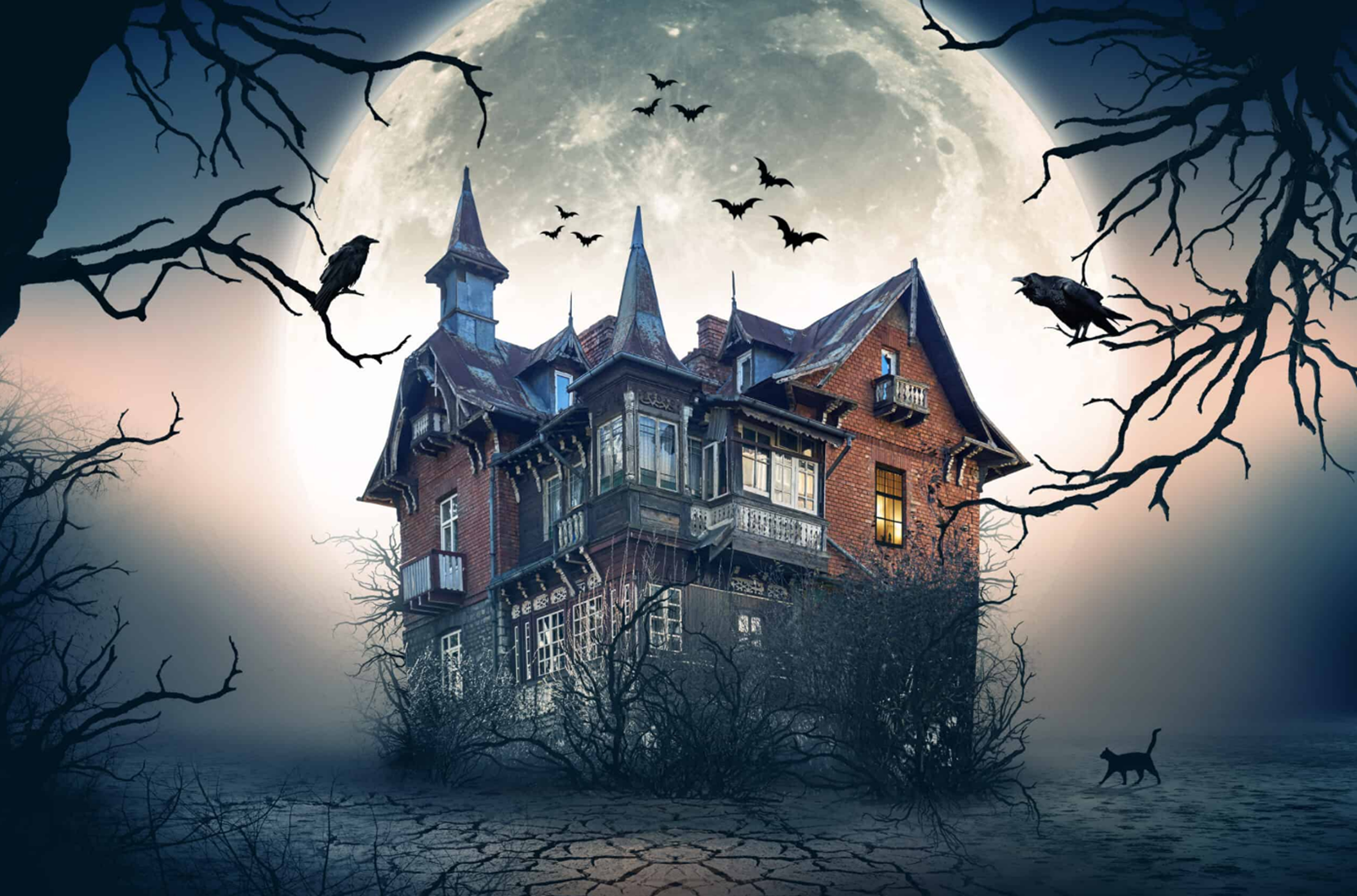 MYSTERY BOX PRIZES
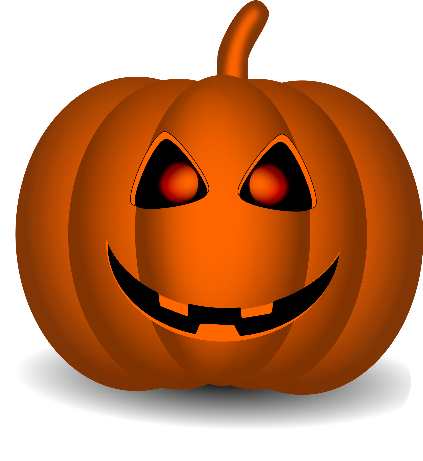 LOSE 100
GET 100
GET 200
LOSE 200
LOSE 1/2
GET 500
LOSE ALL
STEAL 100
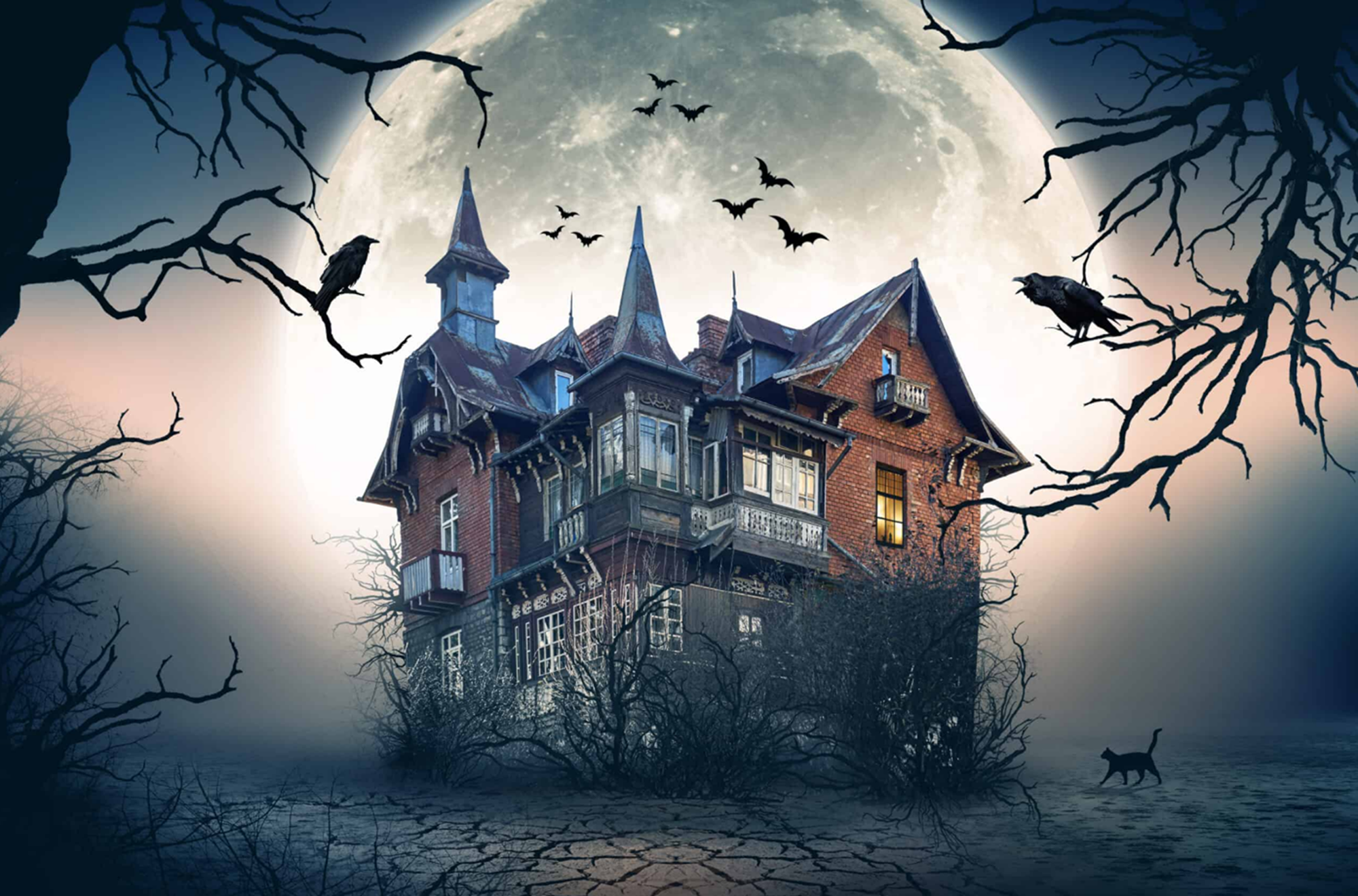 CHOOSE ONE
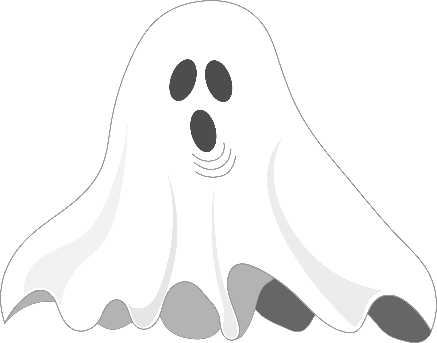 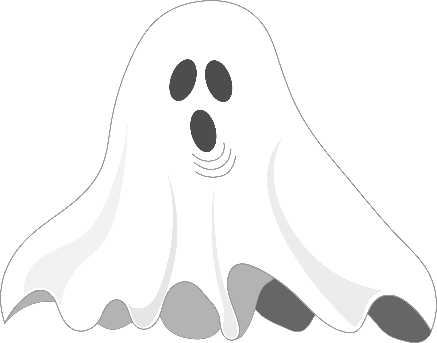 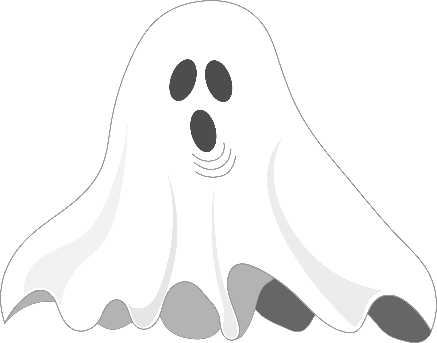 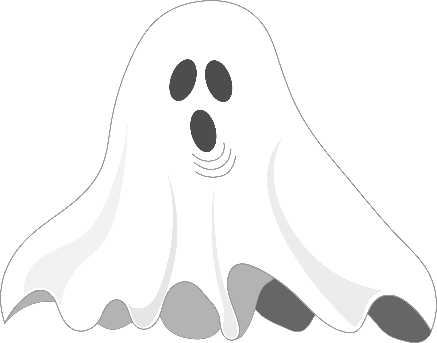 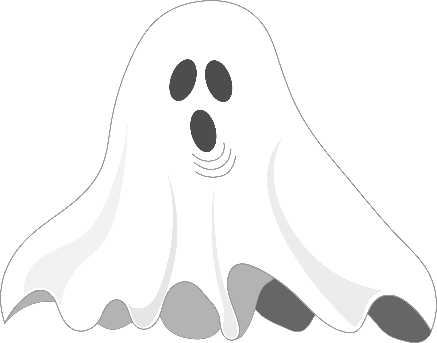 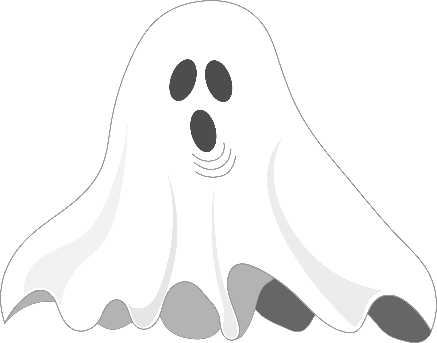 2
1
3
4
5
6
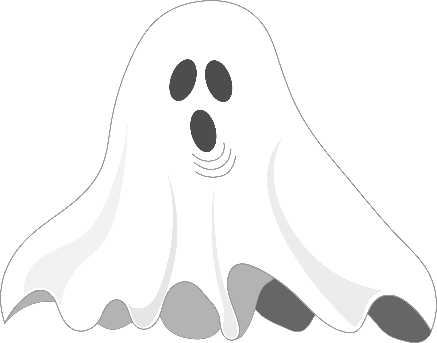 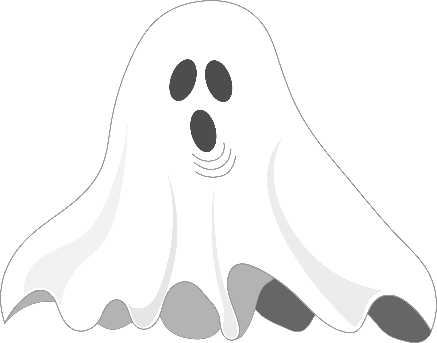 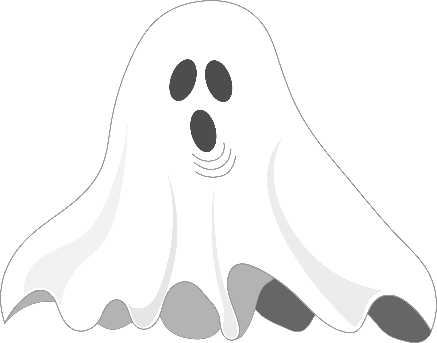 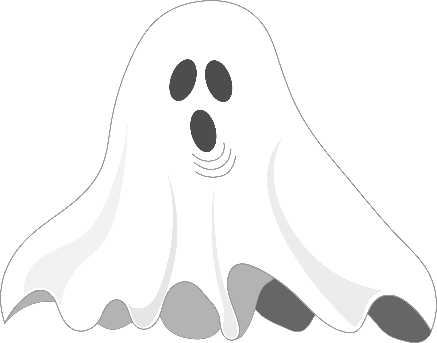 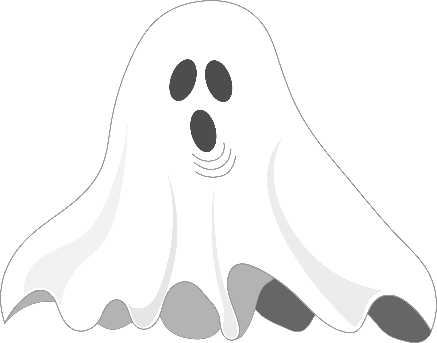 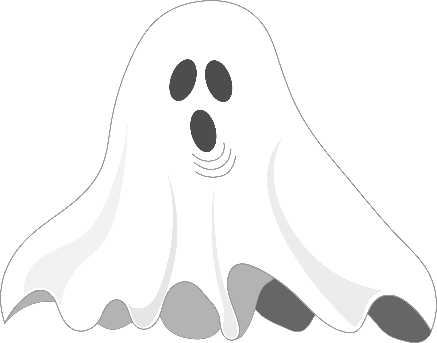 7
8
9
10
11
12
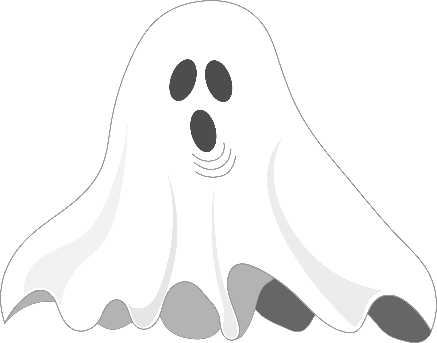 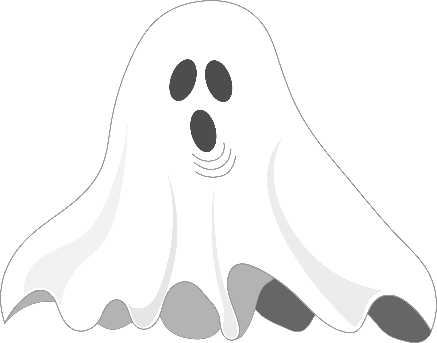 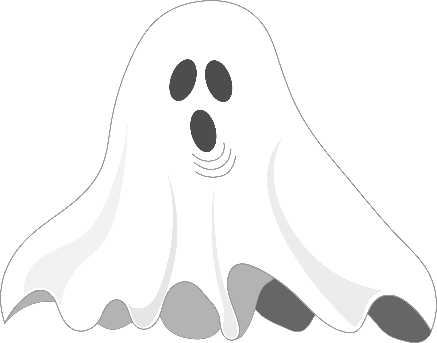 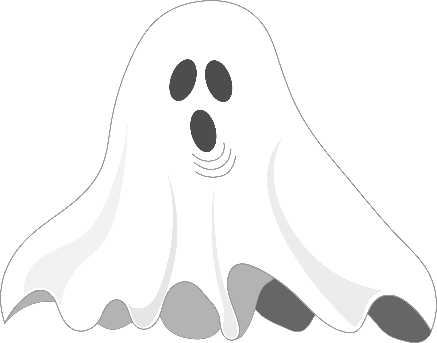 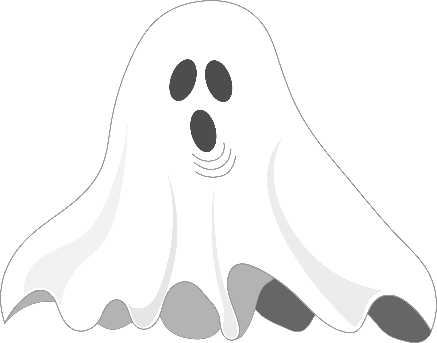 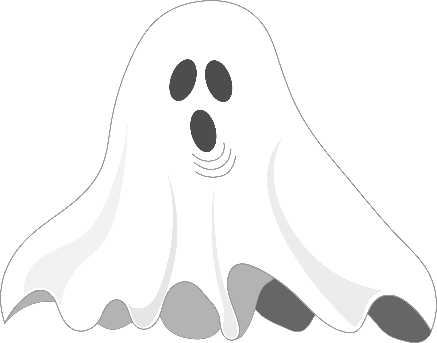 16
15
17
14
13
18
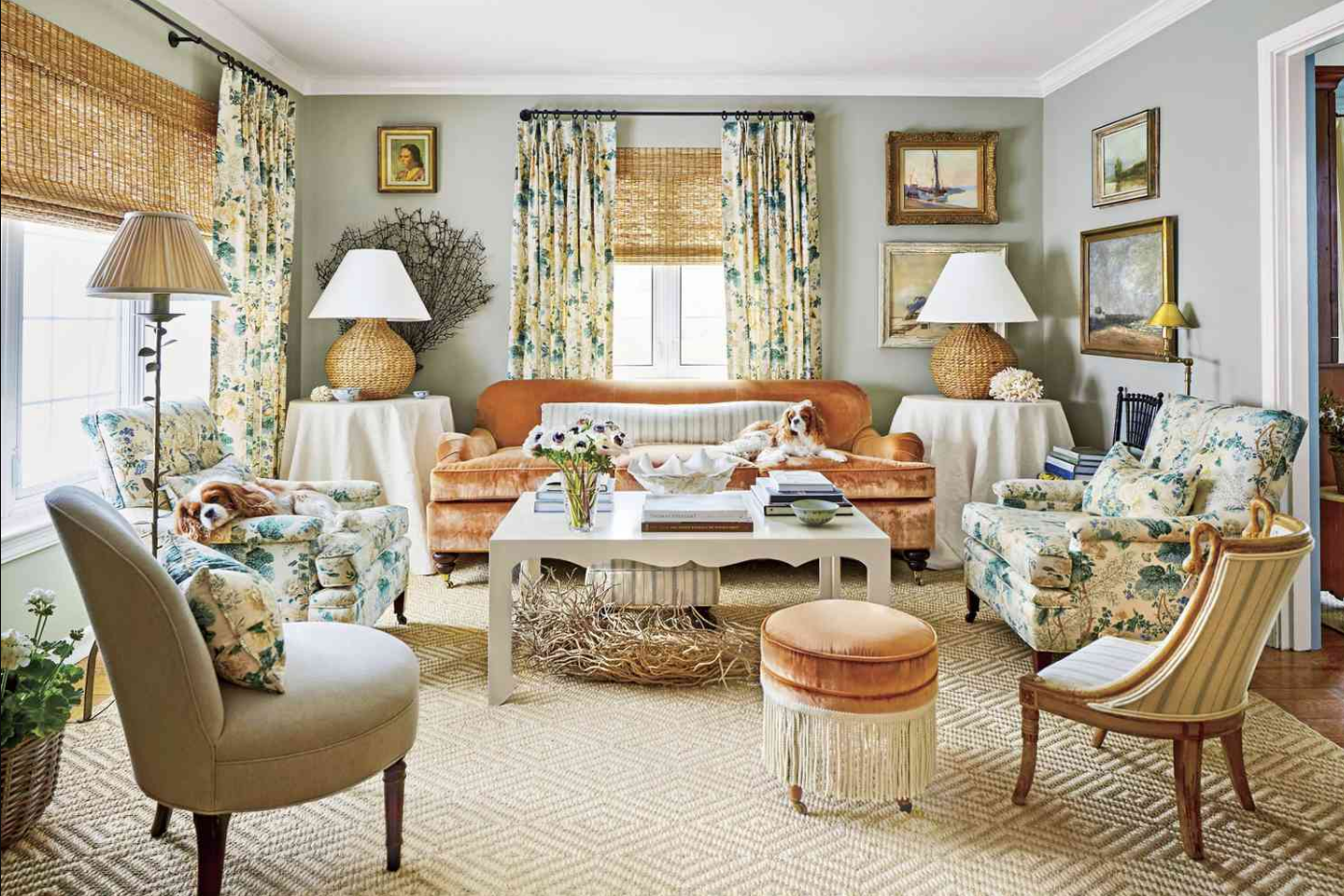 What part of house is this?
Give it 
or 
Keep it?
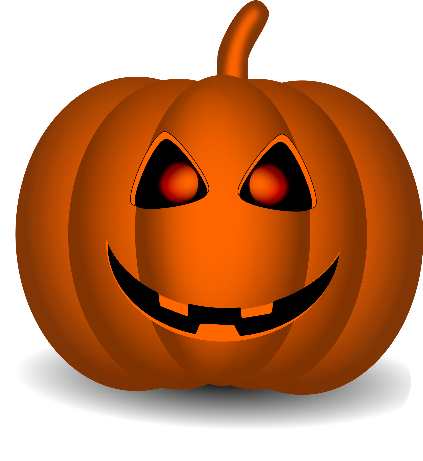 LOSE 100
Board
living room
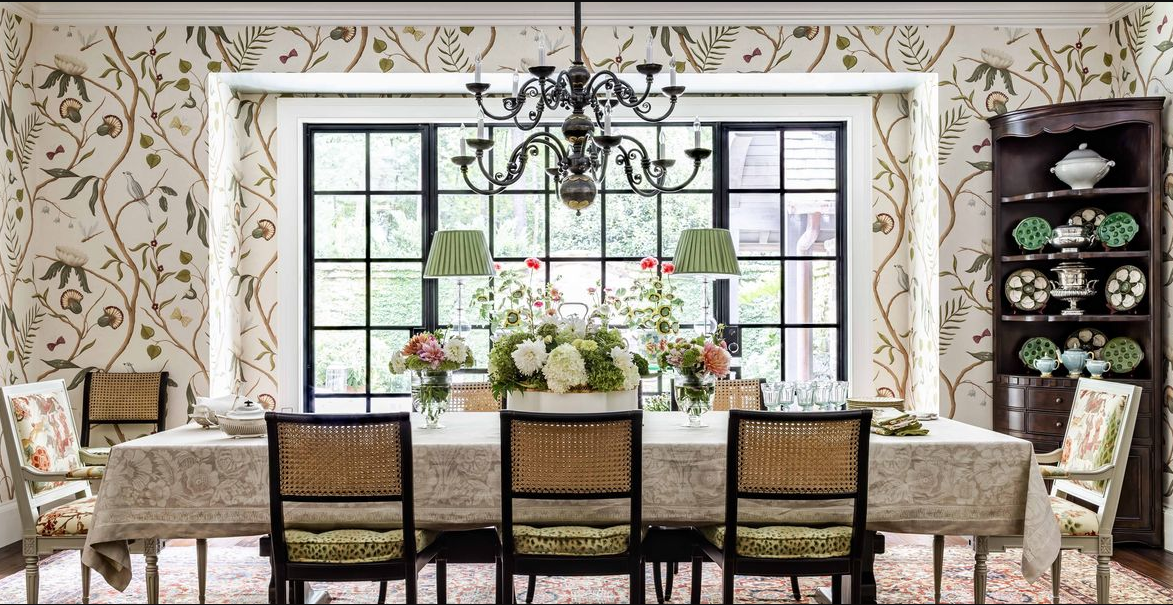 What part of house is this?
Give it 
or 
Keep it?
GET 500
dining room
Board
GOLDEN EGG
GET 500
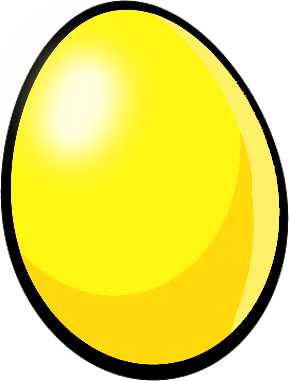 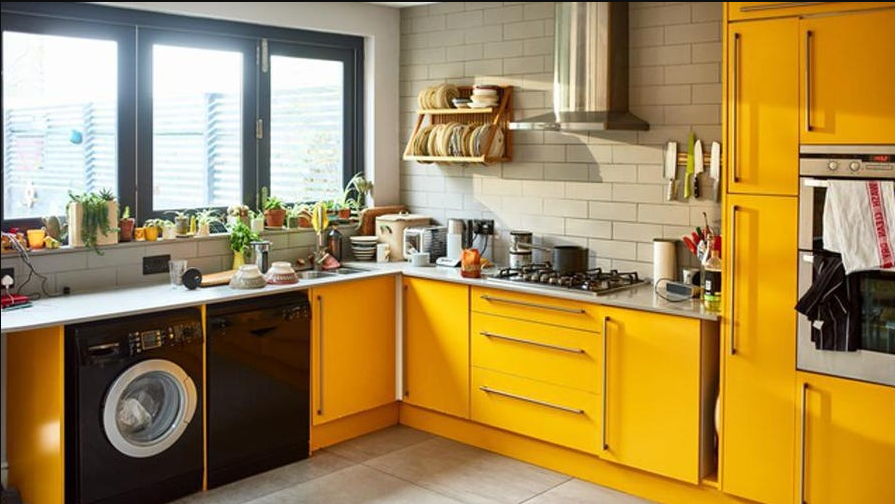 What part of house is this?
Give it 
or 
Keep it?
kitchen
Board
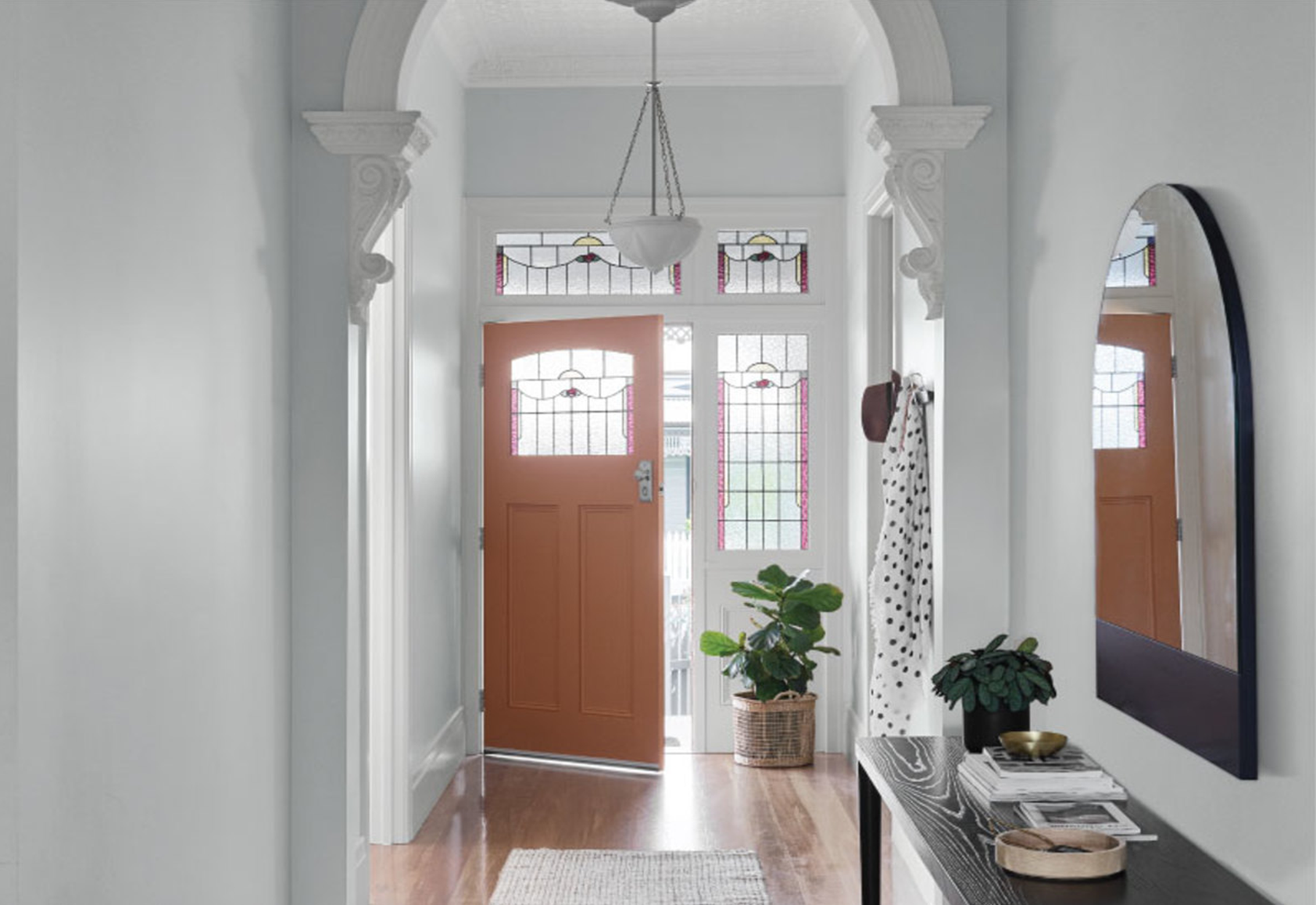 What part of house is this?
Give it 
or 
Keep it?
GET 100
Board
hall
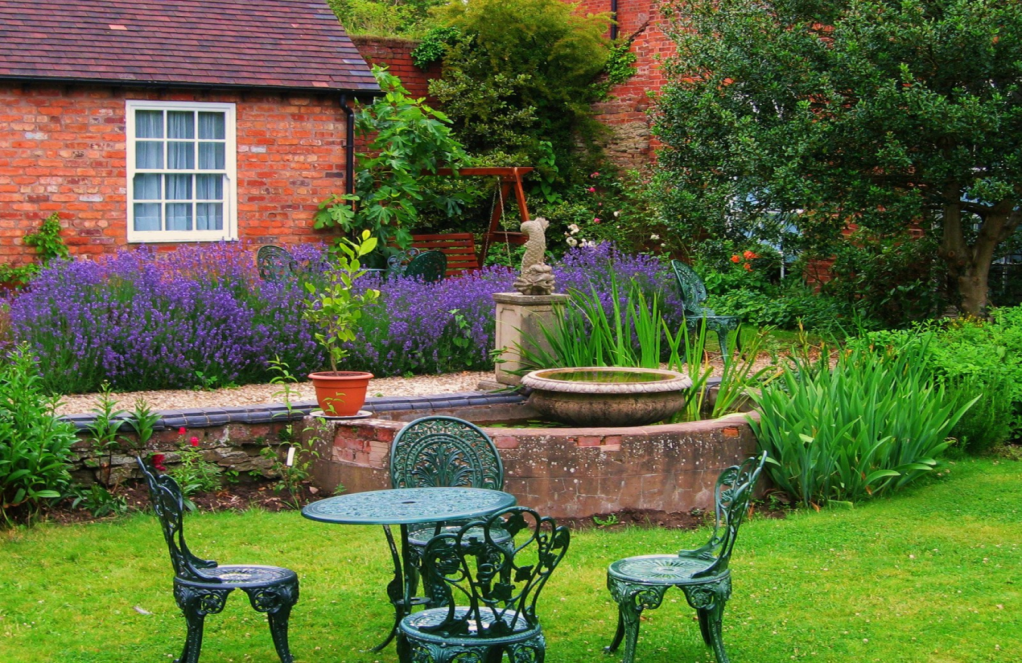 What part of house is this?
Give it 
or 
Keep it?
GET 200
garden
Board
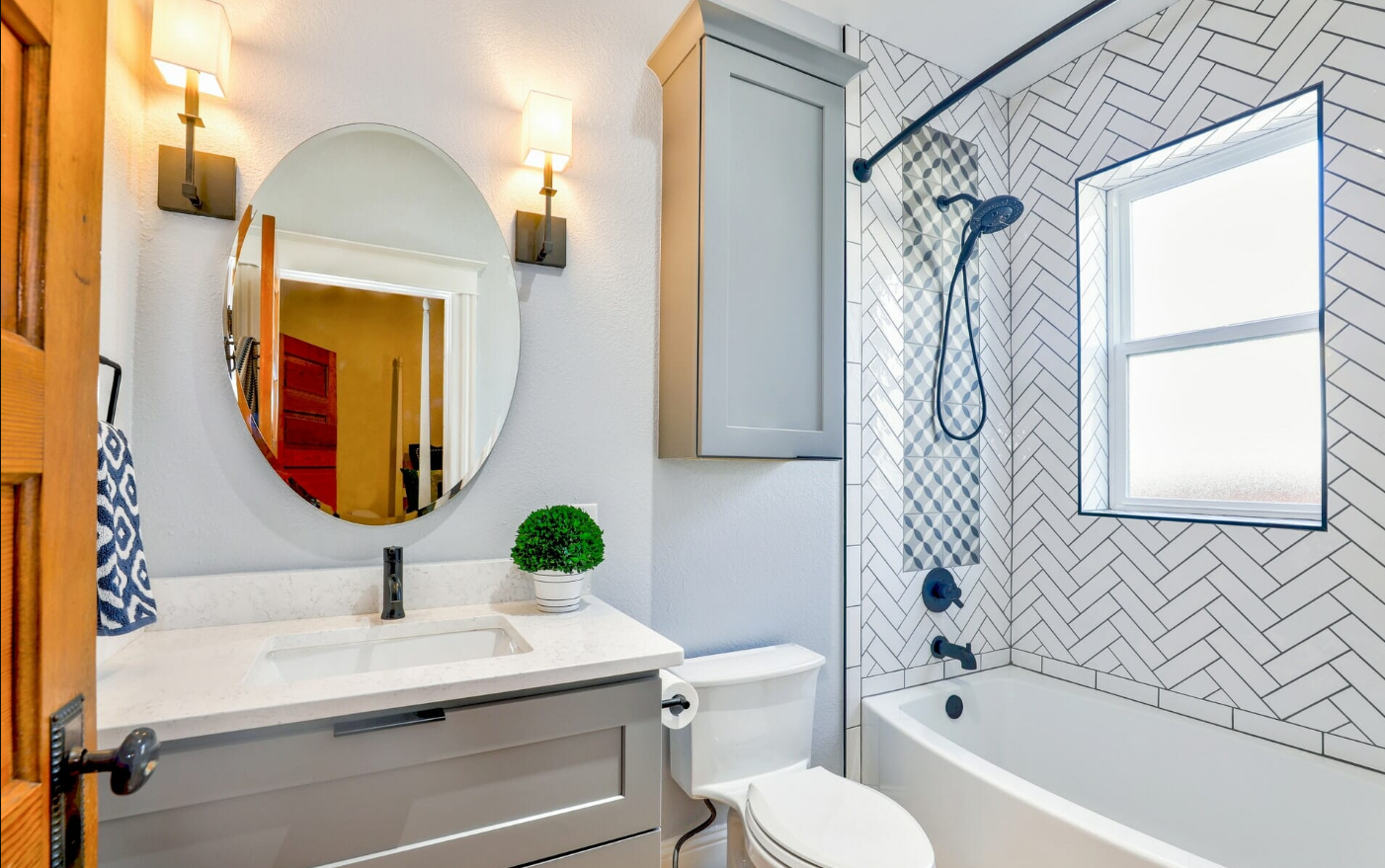 GOLDEN EGG
GET 500
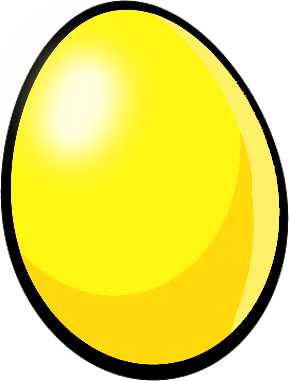 What part of house is this?
Give it 
or 
Keep it?
Board
bathroom
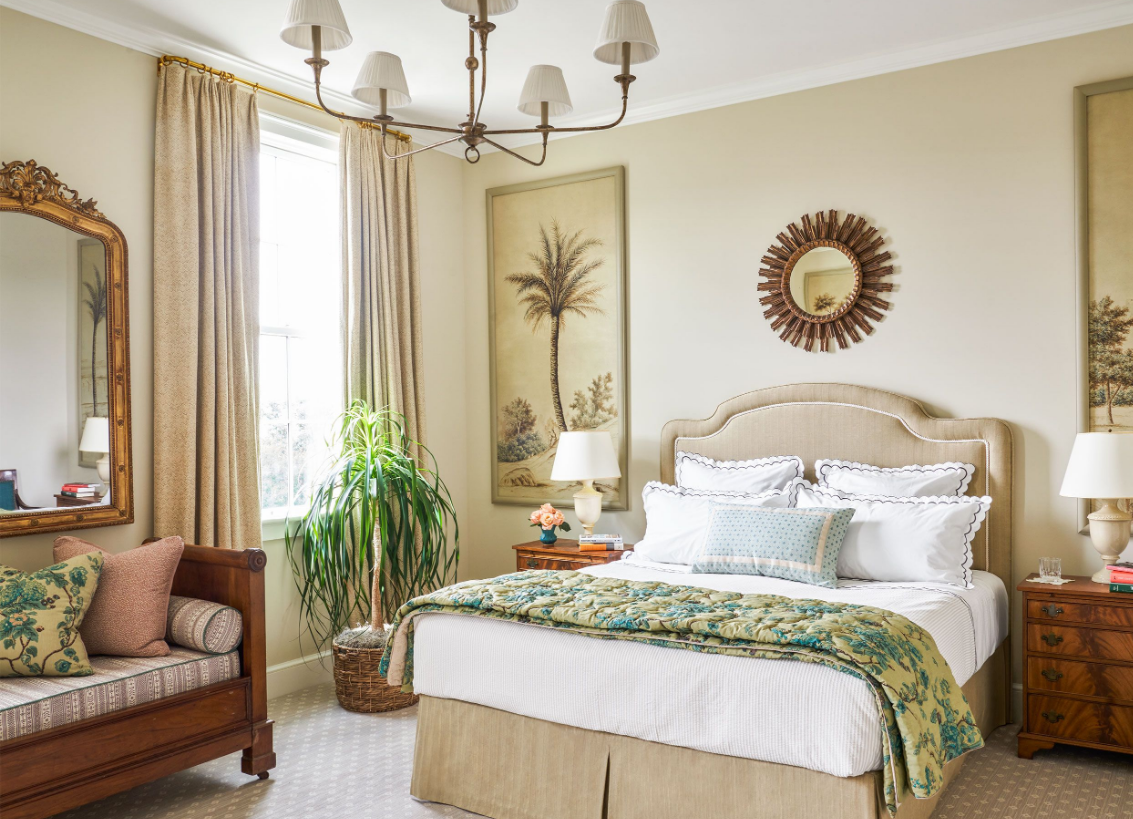 What part of house is this?
Give it 
or 
Keep it?
LOSE 200
bedroom
Board
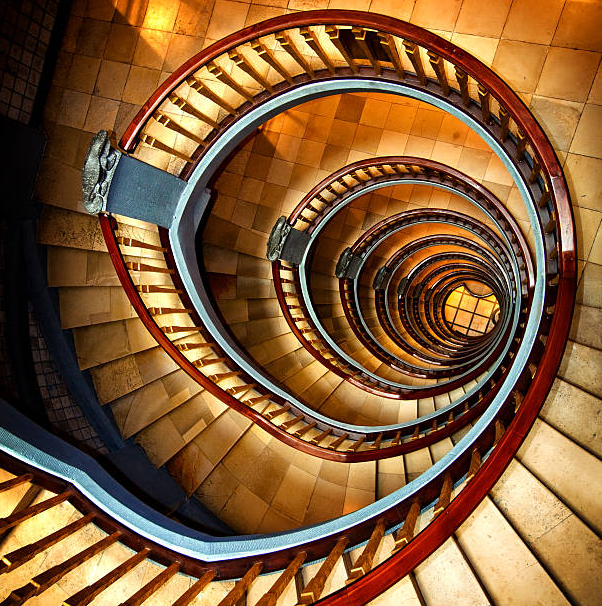 What part of house is this?
Give it 
or 
Keep it?
LOSE 1/2
Board
stairs
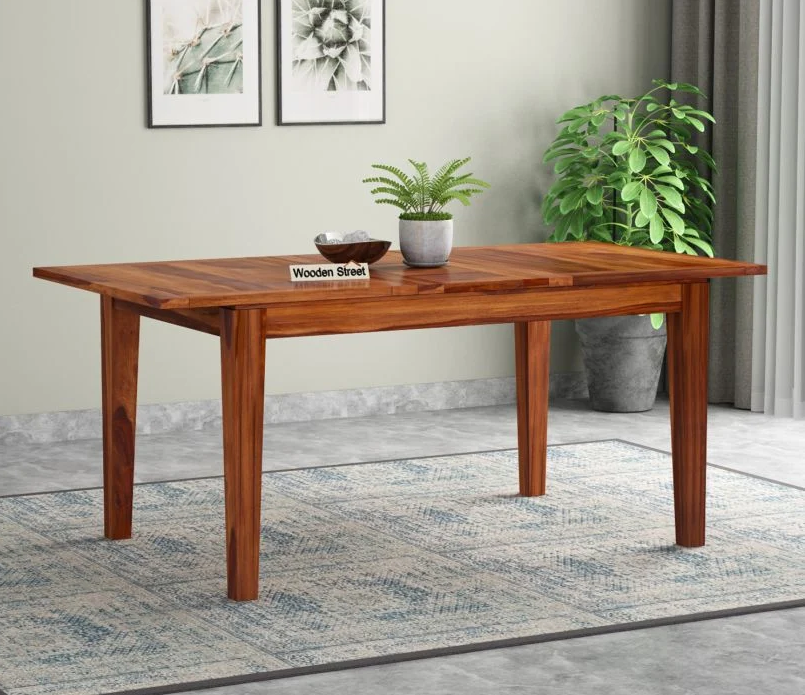 What’s this?
Give it 
or 
Keep it?
GET 500
Board
table
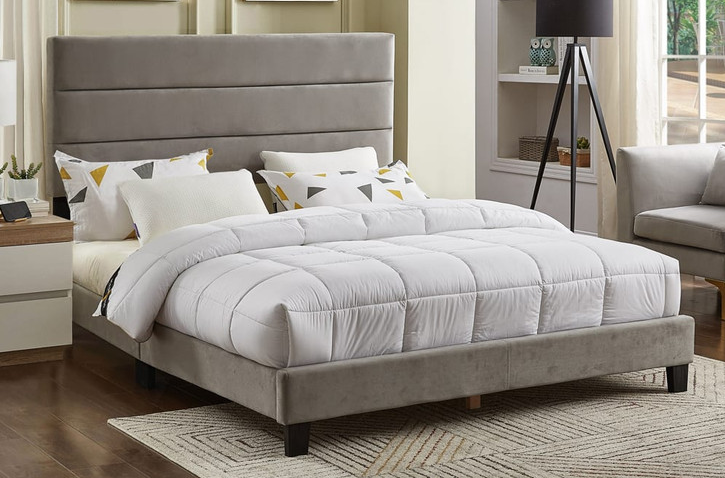 What’s this?
Give it 
or 
Keep it?
STEAL 100
bed
Board
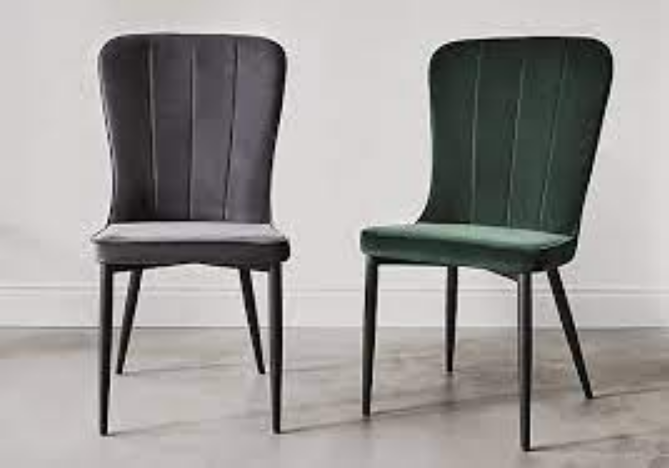 What’s this?
Give it 
or 
Keep it?
LOSE ALL
chair
Board
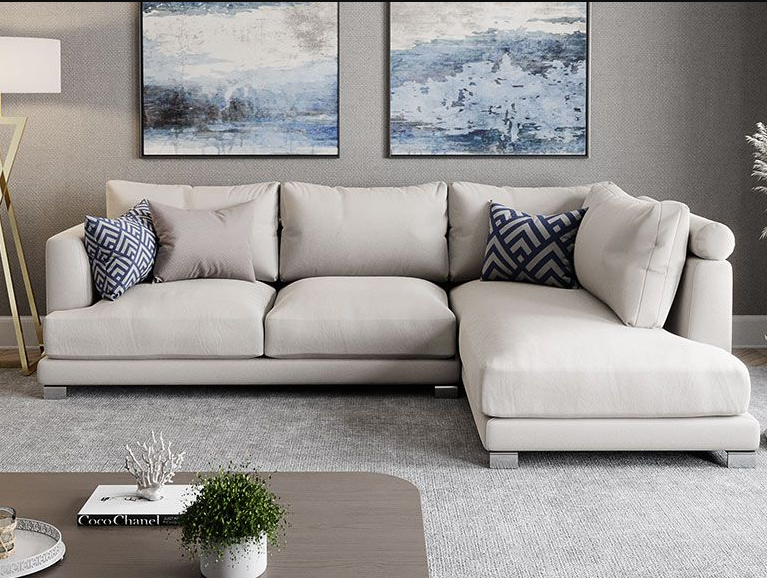 What’s this?
Give it 
or 
Keep it?
GET 300
sofa
Board
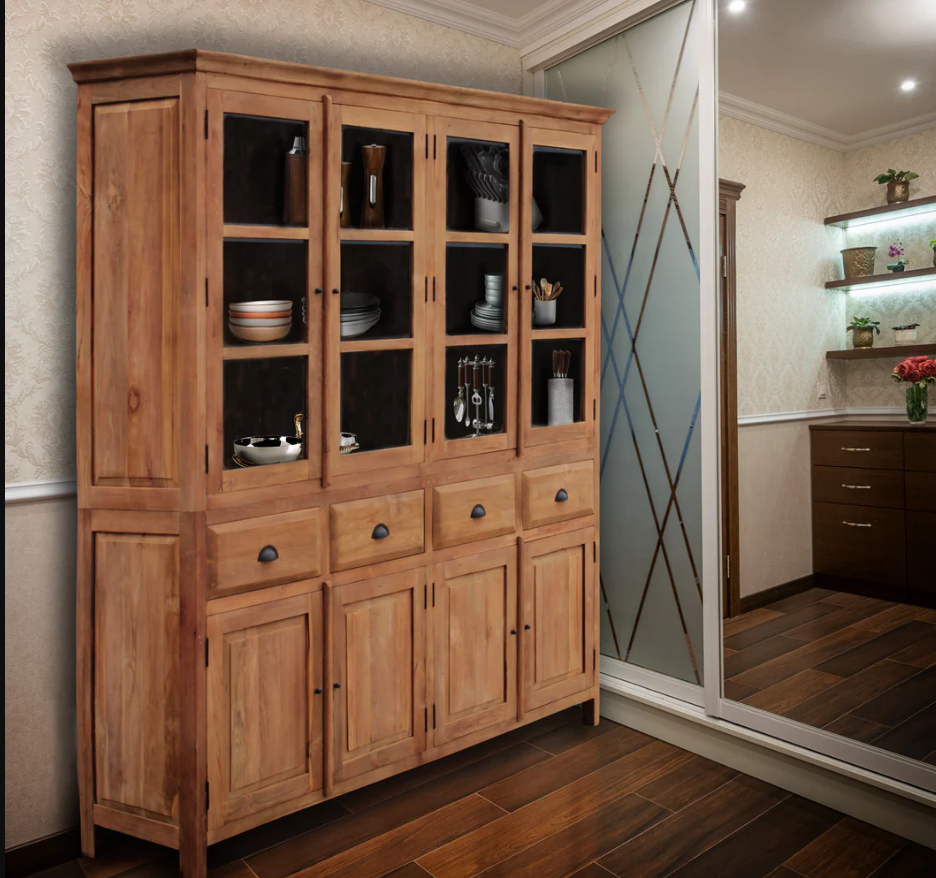 What’s this?
Give it 
or 
Keep it?
GET 200
cupboard
Board
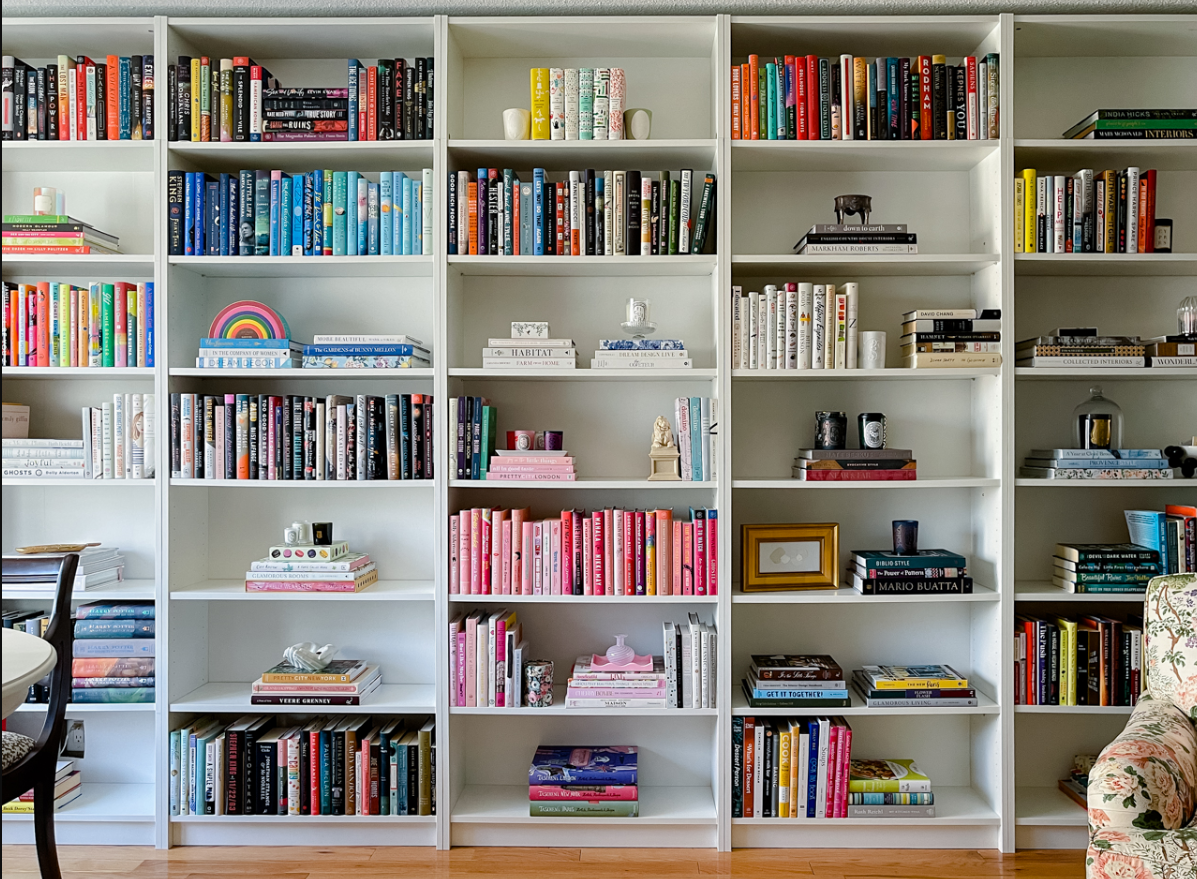 GOLDEN EGG
GET 500
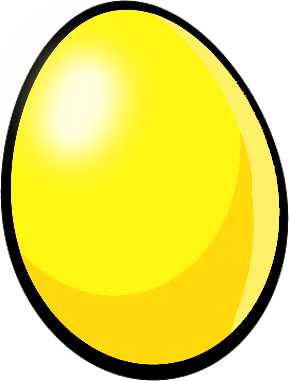 What’s this?
Give it 
or 
Keep it?
bookcase
Board
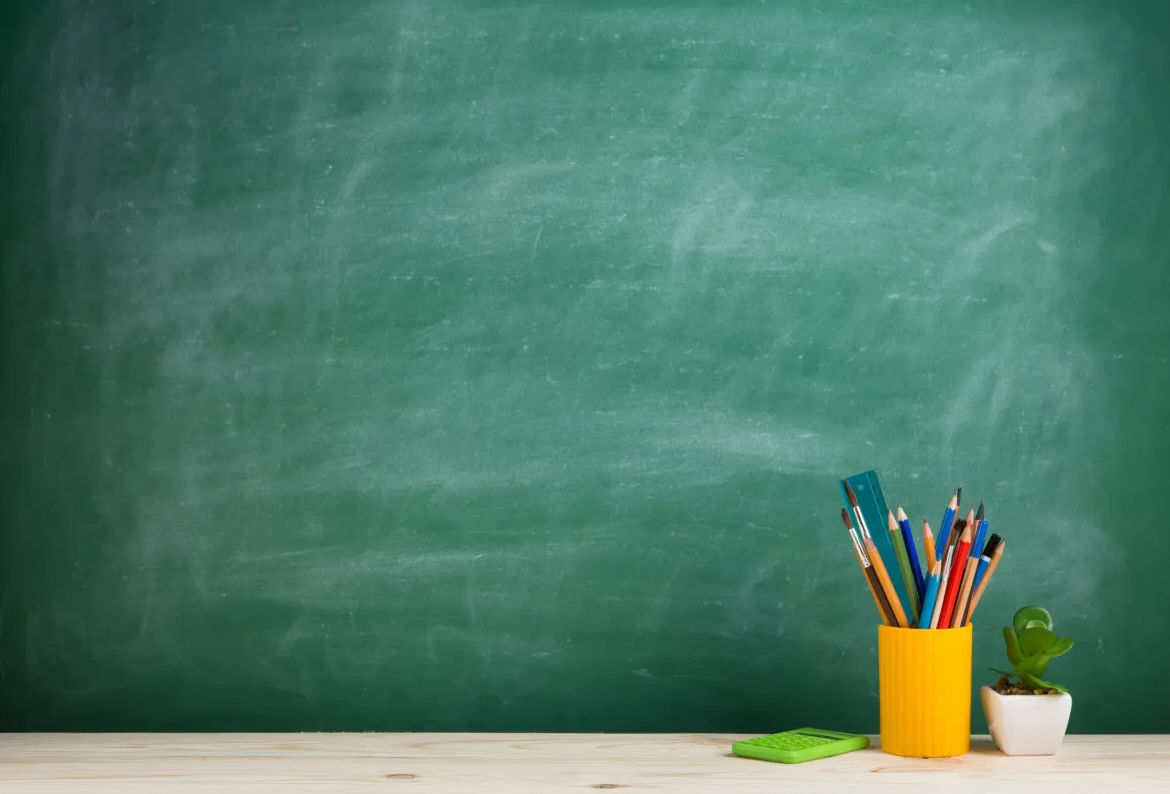 What’s this?
Give it 
or 
Keep it?
GET 500
board
Board
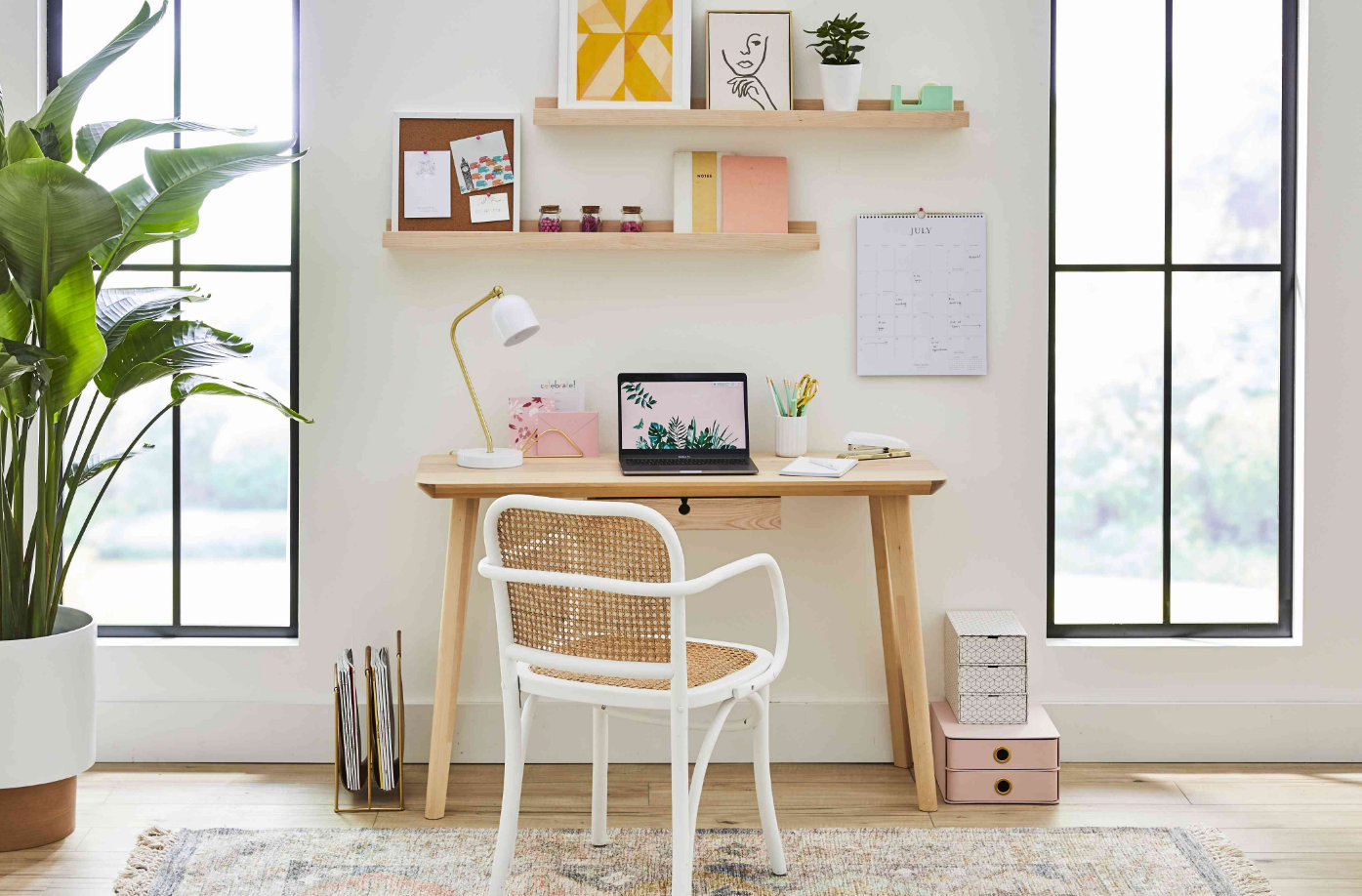 What’s this?
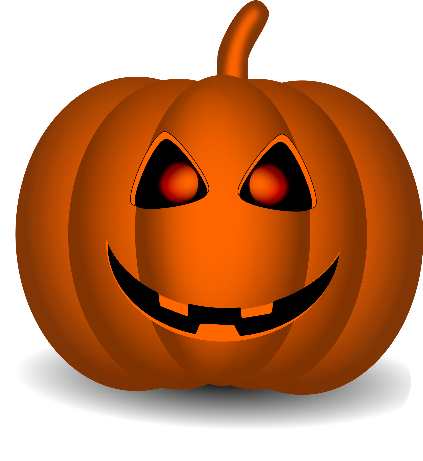 Give it 
or 
Keep it?
LOSE 100
desk
Board
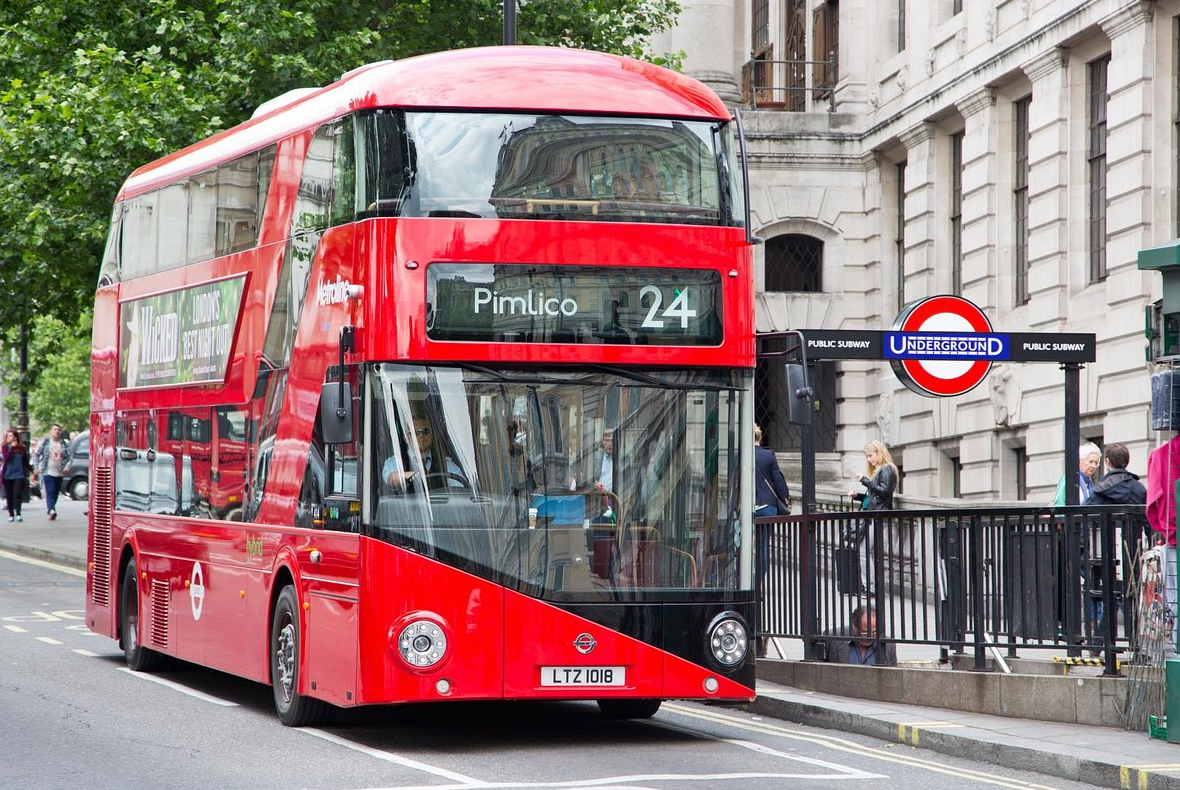 What’s this?
Give it 
or 
Keep it?
STEAL 100
bus
Board
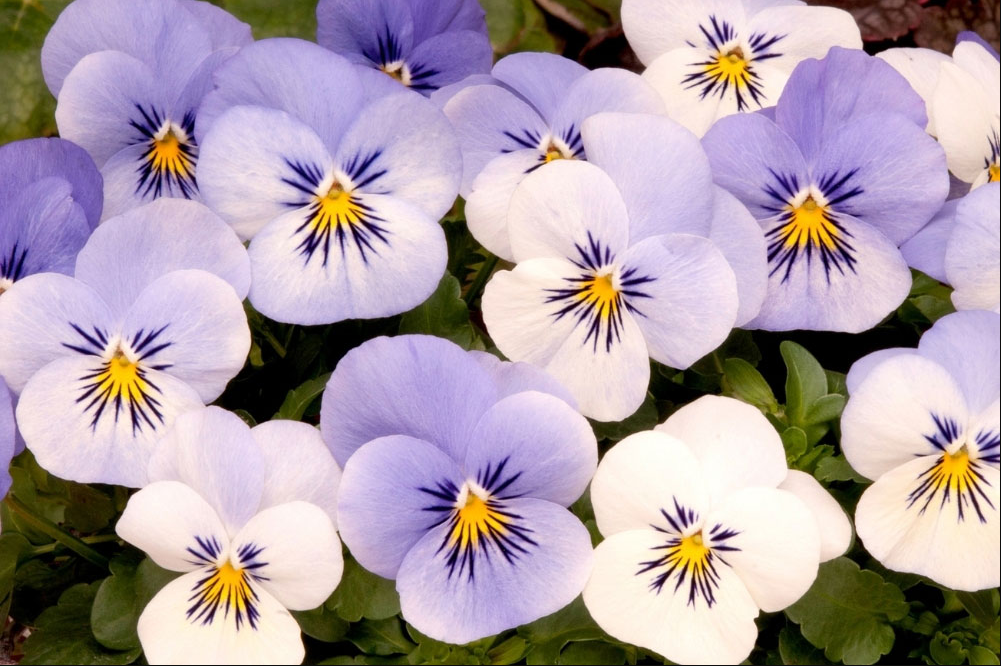 What’s this?
Give it 
or 
Keep it?
GET 200
flower
Board